Психолого-педагогический семинар“Эффект толпы, или Что нужно знать педагогам о социальной психологии”
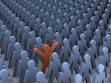 Подготовила:
Федько А. А.
педагог психолог 
МАОУДОД ЦДТ
XX век называют веком сокрушения традиций. Человечество отошло от тех ценностей, которыми руководствовалось ранее.XX век породил новую идею, идею ценности личности, каждого индивида
Заострение интереса на индивидуальном сказалось и на семейных отношениях. На первое место выходят личные интересы, поэтому возрастает количество разводов и детей в неполных семьях. Родители больше заняты своими чувствами и не чувствуют ответственности за воспитание своих детей.
Развитие науки и техники, новых технологий тоже не осталось в стороне от проблем нравственности. Взять, к примеру, современные виды оружия, вплоть до тектонического, способного вызывать землетрясения. Раньше воин сражался против воина. А сейчас страдает много мирного населения и окружающая среда, которая впоследствии тоже дает о себе знать новыми бедами для людей.
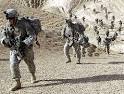 Молодые люди сегодня - это наше и ваше будущее завтра. Что же нас всех ожидает завтра? Насилие, террор, все более непонятные акты жестокости (например, сжигание молодого человека на Вечном огне), эффект толпы, группы, стаи?
К основным формам девиантного поведения, кроме преступности, относится еще алкоголизм, наркомания, проституция и суицид.
Уголовные элементы, подстрекают молодежь и передают ей криминальный опыт. Молодежь вовлекается в группировки для получения прибыли от рэкета, торговли наркотиками и проституции. Это все является результатом пресловутого “эффекта толпы”.
Когда человек находится под влиянием толпы, он перестает быть  отдельной независимой личностью, его воля и поведение подчиняются уже толпе, он может совершать такие поступки, на которые никогда бы не решился самостоятельно.
Эффект толпы — это мощный инструмент для достижения целей. Под влиянием толпы человек уже не мыслит как индивидуум, он мыслит как коллектив. Митинги, марши, демонстрации, манифестации  здесь встречаются самый сильный «эффект толпы».
Зачастую эффект толпы несет именно отрицательные последствия. Зная, как легко управлять толпой, власти всегда используют это явление. Всем известна «Оранжевая революция», когда толпы народа и днем и ночью находились на майдане, плясали, танцевали, были единой душой. И не нужно было ни какого психотропного оружия, нужно лишь с пару десятков хороших «заводил» и люди сами будут заражать друг друга и станут управляемыми.
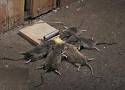 Положительное влияние — когда «эффект толпы» ведет к желательным последствиям.Например, когда люди обучаются у тренеров, коучев, профессиональных ораторов, у известных миллионеров... Люди приходят, собираются в группы от 4 до 1000 человек. На них влияет человек (лидер) с положительной стороны, тем самым давая всем одну информацию (установку на успех).
В последнее время молодежь много говорит о массовых организованных действиях под названием «флэш-моб».
Ребята договариваются собраться в определенный момент времени. Место встречи назначается заранее. Моберы, так называют себя собравшиеся, утверждают, что их главная цель - вызвать у людей улыбку или просто озадачить обывателей.
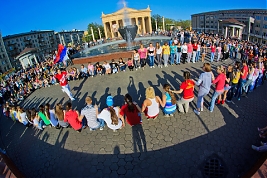 толпа - это большая сила. Ее можно использовать в разных целях. Хотя флэш-моберы и утверждают, что их акции не имеют ничего общего с рекламой и политикой, но уже известны примеры, когда бизнесмены предлагали свои сценарии проведения флэш-мобов. Так что флэш-моб не всегда является безобидным развлечением.
«Если до сих пор человечество достигло многого, это значит, что оно еще большего должно достигнуть в скорейшее время. Оно уже начало понимать, что оно - человечество: скоро оно захочет, в самом деле, сделаться человечеством». В. Г. Белинский
Спасибо за внимание!